Ajankohtaista Pirkanmaan hyvinvointialueelta
Tuukka SalkoahoIntegraatiojohtaja
Palveluiden verkoston käsittelyn karkea suunnitelma
Vastaanottopalveluiden ja työikäisten sosiaalityön palvelut, päivystysselvitys, vuodeosastoselvitys
Pelastuspalvelut, palvelutasopäätös
Palveluverkon kehittämisen periaatteet
Erityisryhmien asumisen palvelut, mielenterveys- ja päihdepalveluiden selvitys
Palveluiden verkoston kehittämisen osakokonaisuudet syksy 2023
Aluehallitus 11.9.
Vastaanottopalvelut ja työikäisten sos. palvelut
1. aalto
Hyvinvointialueen YT-prosessin käynnistäminen
Sairaalaselvitys
Päivystysselvitys
Aluehallitus 9.10.
IKI2035 ikäihmisten palvelujen kehittämisohjelma
Suunnitelmien tarkentaminen
2. aalto
Vammaisten asumispalvelujen selvitys
Mielenterveys- ja päihdeasiakkaiden asumispalvelujen kehittämisen selvitys
Psykiatria, mielenterveys- ja päihdepalveluiden selvitys
Aluehallitus 27.11.
3. aalto
Lasten, nuorten ja perheiden palvelut
Aluehallitus 18.12.
Suun terveydenhuolto
Avokuntoutus
4. aalto
Kehitysvammaisten päivä- ja työtoiminta sekä vammaissos.työ
Yhteisen konseptin luonti: Sote-toimipisteiden palvelusisällöt koottuna
Alustavasti tunnistettuja tarpeita
Tarkemmat suunnitelmat liikkuvien ja etäpalveluiden sekä niiden pilotoimisen osalta
Kuulemiskierrostahoja
Kaikki valiokunnat: strategia ja tulevaisuusvk, monipalveluvk, hyvinvointi- ja kokonaisturvallisuusvk, vähän palveluita käyttävien vk
Kaikki jaostot: asiakkuus- ja laatu, henkilöstö, konserni- ja toimitila
Vanhusneuvosto, vammaisneuvosto, nuorisovaltuusto
YT-ryhmä
Erillinen palveluverkkosivu pirha.fi/palveluverkko sis. linkin palautelomakkeeseen ja tallenteet asukastilaisuuksista
Seurakuntien ja järjestöjen tilaisuus 
Asukastilaisuudet eri puolilla Pirkanmaata 6 + 2 + 2
Erillinen sähköinen asukaskysely kohdennetusti + palautelomakkeet suurimmilla sote-asemilla
Strategisten ohjelmien päätöksentekoprosessi ja suhde toimeenpano-ohjelmaan
Ohjelmien päätöksenteko:
Aluehallitus:
Aluevaltuusto:
Strateginen ohjelma
Muut ohjelmat
Viranhaltijajohto:
Strateginen ohjelma
Valtionhallinnon investointihanke
Hyväksytty
Uudistusohjelma
1
2
3
4
Tärkeintä ihminen
Yhdenvertaiset, ennaltaehkäisevät ja vaikuttavat palvelut
Hyvinvoivat työntekijät
Yhdessä yhteentoimiva hyvinvointialue
1.1. Asukkaiden ja henkilöstön luottamus saavutettu
1.2. Asiakaskokemusta mitataan ja hyödynnetään yhtenäisesti ja tavoitteellisesti koko hyvinvointialueella
2.1. Vahvat omaehtoiset ja ennaltaehkäisevät palvelut
2.2. Kestävä palvelu-rakenne vahvalla integraatiolla sekä hoito- ja palveluketjujen uudistamisella
3.1. Yhteinen hyvinvointi-alueen kulttuuri rakentunut ja muutos-johtamisessa onnistuttu
3.2.Työntekijät valitsevat Pirkanmaan hyvinvointialueen ja suosittelevat sitä
4.1. Hallintomalli tukee tehokasta päätöksentekoa ja poliittisen päätöksenteon malli on selkeä
4.2. Tiedolla johtamisen rakenteet kehittyneet ja tieto tukee päätöksentekoa
Palvelulinjakohtaiset ohjelmat
Henkilöstön kehittäminen ja työnantajuus
Palvelulinjakohtaiset ohjelmat
Tieto- ja tiedolla johtaminen
Asiakaskokemuksen ja osallistumisen ohjelma
Uudistuvan hallinnon ja päätöksenteon ohjelma
Hoppu 2
Hoppu 2
Viestintäohjelma
Hoppu 2
Henkilöstöohjelma
Henkilöstöohjelma
4.4. Kehittämiskokonai-suuksia johdetaan systemaattisesti
2.3 Yhdenvertainen tarpeeseen perustuva palveluihin pääsy ja yhtenäiset toimintamallit sote-asemilla & perhe-keskuksissa
1.3. Osallistuminen palveluiden kehittämiseen on helppoa ja osa henkilöstön ja asukkaiden arkea
1.4. Asukkailla ja henkilöstöllä vahva turvallisuuden tunne
2.4. Eheä ja monikanavainen palveluiden verkosto
4.3. Vuorovaikutus oh-jaavien ministeriöiden kanssa on selkeää ja tavoitteellista
3.3. Saatavilla olevat henkilöstöresurssit ja -voimavarat on kohdistettu siten, että työntekijöillä on edellytykset onnistua työssään
3.4. Työntekijät ovat tyytyväisiä työhönsä, työyhteisöön ja mahdollisuuksiinsa
Uudistumis- ja innovaatiokyvykkyys
Uudistumis- ja innovaatiokyvykkyys
Hoppu 2
Toimitilaohjelma
Henkilöstön kehittäminen ja työnantajuus
Hoppu 2
Palvelulinjakohtaiset ohjelmat
Asiakaskokemuksen ja osallistumisen ohjelma
4.5. Suomen johtava vaikuttavuustoimija ja edelläkävijä yhdessä korkeakouluyhteisön ja oppilaitosten kanssa
Kokonaisturvallisuus-ohjelma
Palveluiden verkoston suunnitelma
Hoppu 2 ja PirSOTE
Henkilöstöohjelma
Henkilöstöohjelma
Korkeakoulujen ja HVA:n yhteistyöohjelma
Uudistumis- ja innovaatiokyvykkyys
2.5. Aika- ja paikkariippumattomat digitaaliset palvelut
3.5. Johtamiskoulutukset ja Pirha-akatemia aloitettu
4.6.Kuntayhteistyö on toimivaa ja luottamukseen perustuvaa, onnistumme yhdyspinnoilla
4.7. Uudet omistajamallit ja strategiset kump-panuudet hyödynnetty
Hoppu 2
Tietohallinnon muutosohjelma
2.6. Strategisesti hyödynnetty ja arvoperusteinen monituottajuus
Uudistumis- ja innovaatiokyvykkyys
Hankintaohjelma
Hankintaohjelma
Uusi johtajuus
Hoppu 2: Hoitoon pikaisesti Pirkanmaalla uusilla toimintamalleilla, Suomen kestävän kasvun ohjelma (RRP) rahoitus. 
Pirsote: Tulevaisuuden sote-keskus – ohjelma (STM)
Pirkanmaan hyvinvointialueen lakisääteiset hyvinvointisuunnitelmat
Alueelliset lakisääteiset hyvinvointisuunnitelmat
Pirkanmaan alueelliset lakisääteiset hyvinvoinnin ja terveyden edistämisen asiakirjat muodostavat                 yhdessä kokonaisuuden pirkanmaalaisten                           hyvinvoinnin ja terveyden edistämisen toimeenpanosuunnitelmaksi.
Asiakirjoilla on yhteiset painopisteet ja tavoitteet, mutta muuten ne ovat itsenäisiä asiakirjoja.
Pirkanmaan alueellinen hyvinvointikertomus ja –suunnitelmatAsiakirjoilla on yhteiset väestön hyvinvointia ja terveyttä edistävät painopisteet ja tavoitteet
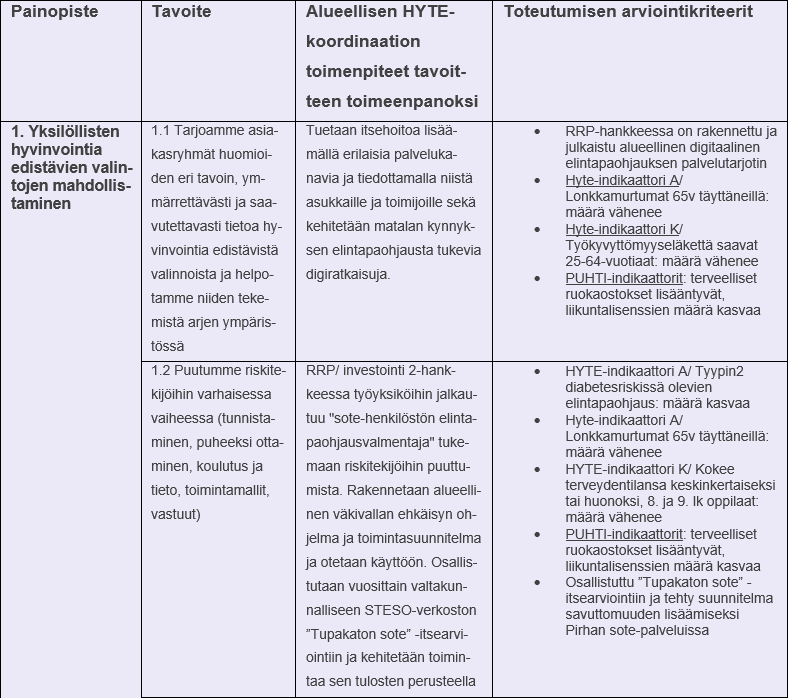 Esimerkki: 
Toimeenpanosuunnitelma arviointimenettelyineen alueellisen HYTE-koordinaation toimenpiteistä alueellisten hyvinvointia ja terveyttä edistävien tavoitteiden saavuttamiseksi
Esimerkki: 
Ehdotuksia kunnan, järjestöjen ja muiden sidosryhmien toimenpiteiksi ja toteutumisen arviointimenettelyiksi miten tukea omin toimenpitein alueellisia hyvinvoinnin ja terveyden edistämisen tavoitteita
Pirkanmaan hyvinvointialueen järjestöavustukset ja järjestöyhteistyö
Aiheet
Kumppanuusavustukset
Yleisavustukset
Kohdeavustukset
Järjestöavustuksissa kehitteillä
Muuta ajankohtaista Pirhan järjestöyhteistyöstä
Keskustelua
Kumppanuusavustukset
Kohdennettu kumppanuusavustushaku järjestettiin syksyn 2022 kuluessa, päätös tammikuussa 2023
Kumppanuusavustuksia jaettiin 14 yhteisölle yhteensä 1 267 080 euroa
Kumppanuusavustuksissa on kyse toiminnasta, jonka perusrahoitus tulee Sosiaali- ja terveysjärjestöjen avustuskeskus STEAlta tai ESR hankerahoituksena ELY-keskukselta. 
Pirkanmaan hyvinvointialueen myöntämä avustus toimii toiminnan täydentävänä julkisena rahoituksena. Kumppanuusavustuksista neuvotellaan järjestöjen kanssa aina erikseen ja niissä huomioidaan toiminnan jatkuvuus myös hankeajan jälkeen.
Seuraava haku toteutetaan 1.11.-30.11.2023, päätös tammikuussa 2024
Yleisavustukset
Pirhan ensimmäinen yleisavustushaku pidettiin 23.1.-13.2.2023
Yleisavustuksia jaettiin 82 yhteisölle yhteensä 444 250 euroa
Hyvinvointialueen yleisavustuksilla tuetaan sote-järjestöjen toimintaa, joka täyttää seuraavat kriteerit:
Palvelee alueellisesti tai ylikunnallista hyvinvointialueen asukkaita palvelutarpeiden mukaisesti 
Vastaa hyvinvointialueen asukkaiden hyvinvoinnin vajeisiin
Toteuttaa hyvinvointialueen hyvinvointisuunnitelman strategisia painopisteitä 
Täydentää hyvinvointialueen järjestämisvastuulla olevia sosiaali- ja terveyspalveluja
Seuraava haku toteutetaan 15.11.-14.12.2023, päätös helmikuussa 2024
Pirhan yleisavustusta 2023 saaville järjestöille ja kuntien kollegoille tehtiin lyhyt kysely, jonka tulokset puolsivat haun aikaistamista (järjestöjen vastauksia 60 joista 52 kannatti, kunnista 20 vastausta joista 10 kannatti)
Kohdeavustukset
Pirhan ensimmäinen haku pidettiin 22.5.-9.6.2023
Kohdeavustuksia jaettiin 30 yhteisölle yhteensä 54 631,50 euroa
Kohdeavustusta myönnetään kertaluonteisen, yksittäisen tapahtuman, projektin tai hankkeen toteuttamiseen
Avustuksen kohteen pitää täydentää hyvinvointialueen vastuulla olevia sosiaali- ja terveyspalveluita
Tänä vuonna kohdeavustusta pystyi saamaan enintään 5000 euroa per yhteisö
Kohdeavustuksiin suunnitteilla jatkuva haku, alkaen alkuvuodesta 2024
Järjestöavustuksissa kehitteillä
Hakulomakkeiden päivitys syksyllä 
Aiemmissa hauissa lomakealustana olleesta Analysticasta tullut paljon palautetta (mm. puuttuva välitallennusmahdollisuus)
Selvitetään muuta lomakevaihtoehtoa tuleviin hakuihin
Pirhan avustustoiminnan yleisperiaatteiden päivittäminen vuonna 2024
Muuta ajankohtaista Pirhan järjestöyhteistyöstä
pirha.fi/ järjestöyhteistyö
Suunnitteilla järjestöyhteistyön asiakirja, joka kokoaa yhteen kaiken Pirhassa tehtävän järjestöyhteistyön
Järjestöneuvottelukunta
Kiitos!Kysymyksiä, kommentteja, keskustelua